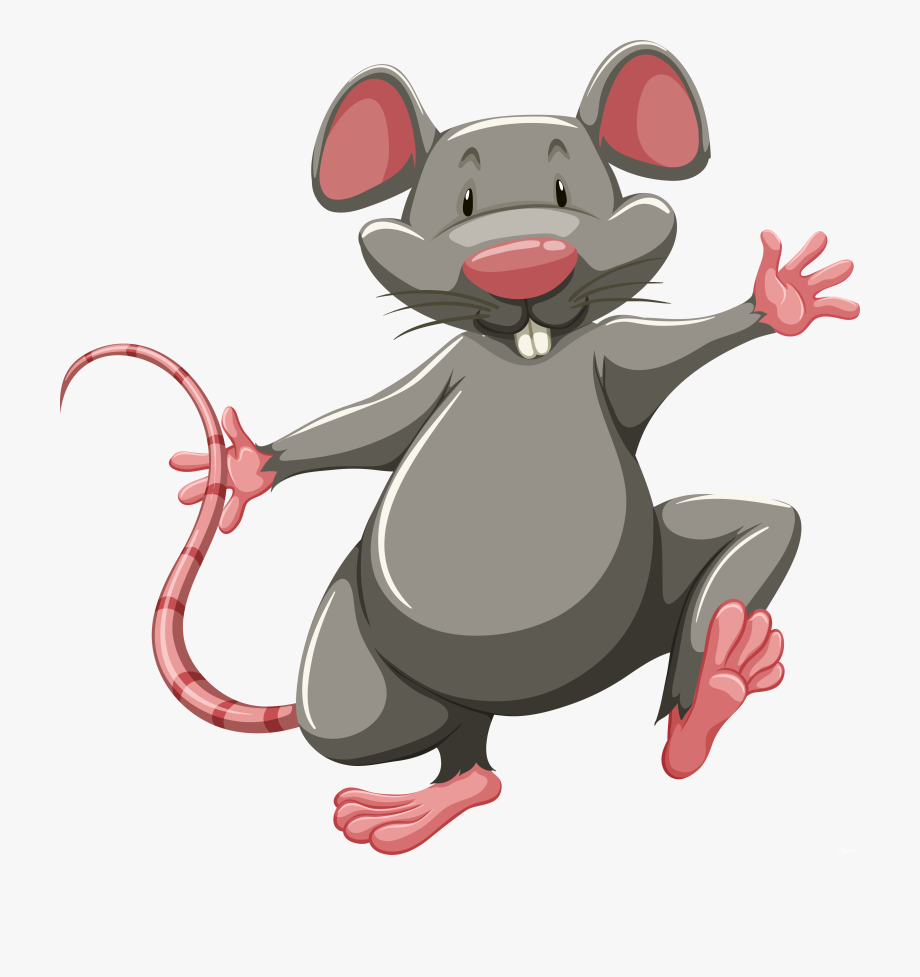 rat
.
.
.
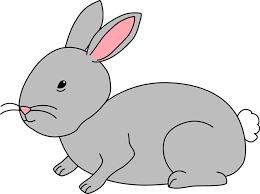 rabbit
.
.
.
.
.
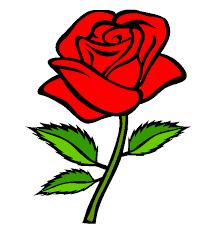 rose
.
.
.
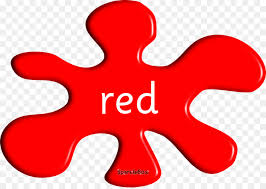 red
.
.
.
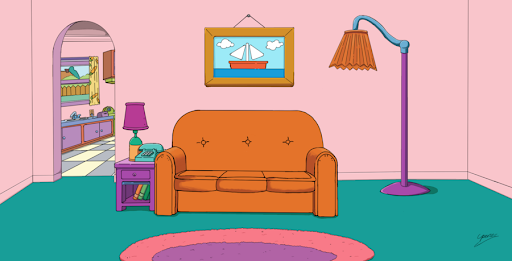 room
.
.
.
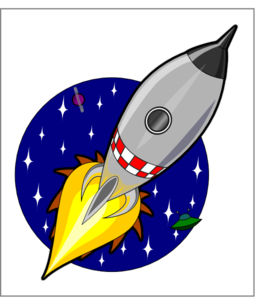 rocket
.
.
.
.
.
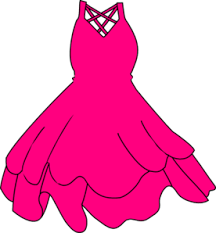 dress
.
.
.
.
rat
.   .   .
ran
.   .    .
rap
.  .   .
rip
.   .  .
trip
.  .   .  .
rest
.   .   .  .
rent
.  .  . .
crest
. . . . .
Strap
. .. . .
Track
      .. .   .
rank
.    .     .    .
risk
.  . .  .
crack
.    .     .            .
racket
.  .    .    . .
rock
.   .      .
rocket
.  .      .   .   .